Prisjeti se
Kako zovemo brojeve u množenju?
Kako zovemo brojeve u dijeljenju?
( Ako se ne možeš sjetiti, odgovore potraži u bilježnici ili udžbeniku.)
Koji je broj 2 puta veći od broja 6?
		12 ( 6·2=12 )
Koji je broj 2 puta manji od broja 14? 
		7 ( 14:2=7 )
Koji je broj 10 puta veći od broja 3?
		30 ( 3∙10=30 )
Koji je broj 10 puta manji od broja 80?
		8 ( 80:10=8)
Domaća zadaća
Usmeno ponovi množenje i dijeljenje brojem 10 i 2.
Riješi zadatke u radnoj bilježnici na 34.str.
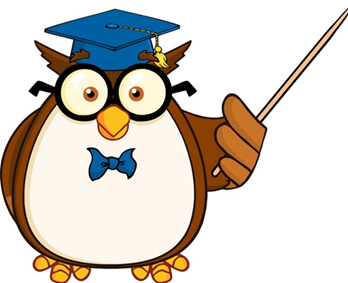